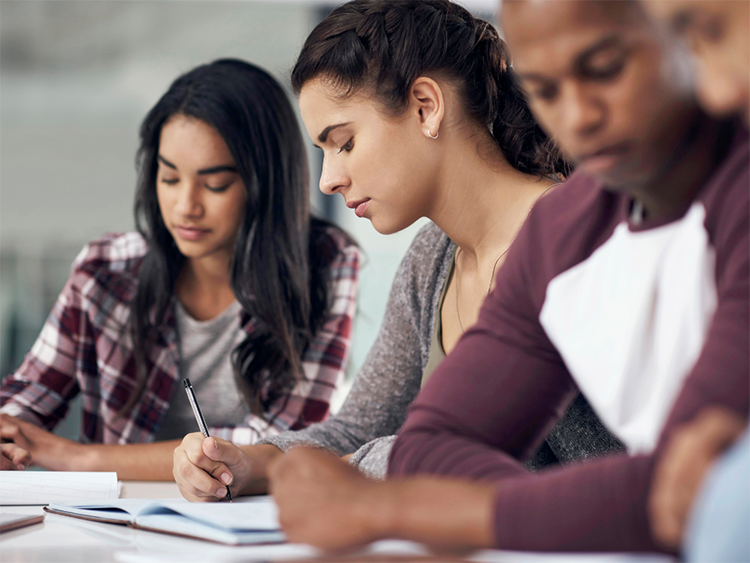 Rencontre entre l'ORES et (nom du partenaire)
Équité, diversité et inclusion : au coeur de la réussite étudiante
Date de la rencontre
Établissement
Date
[Speaker Notes: Ajout du logo de l'établissement (laisser celui de l'ORES pour le crédit svp)

Modification du nom de l'établissement et de la datePersonnalisation de l'image, au besoin]
Notez qu’il est permis de copier, partager et modifier cette présentation à des fins non commerciales, pourvu que la mention ​
Observatoire sur la réussite en enseignement supérieur, 2024 ​
soit présente et que les conditions de partage soient les mêmes que celles de cette présentation.


Le contenu est mis à disposition sous la licence 
Creative Commons BY-NC-SA 4.0.
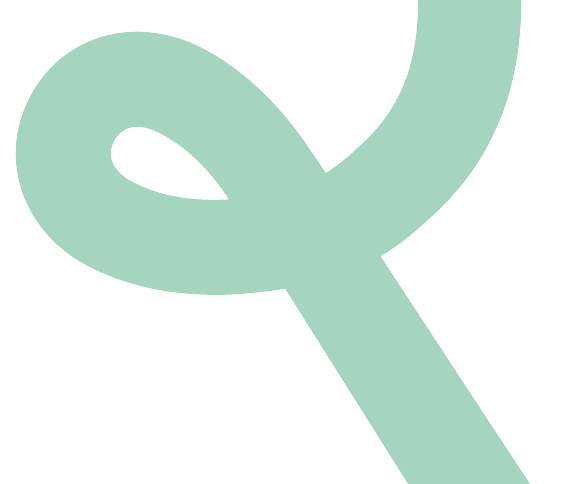 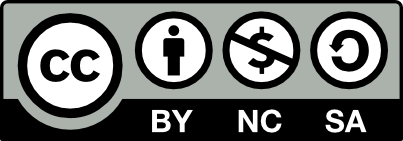 [Speaker Notes: Cette diapositive peut être masquée lors de la présentation, mais doit demeurer si la présentation est partagée. Elle sert à informer les personnes utilisatrices des usages permis de cette ressource.]
Plan de la présentation
Le parcours de l’EDI 
 L’EDI, une responsabilité à partager
 L’intelligence artificielle et l'EDI
 Pistes de réflexion et d’action
Besoin de votre participation
[Speaker Notes: Lorsque vous verrez l'icône avec le point d'interrogation à droite, c'est que nous aurons besoin de votre participation.

La dernière partie, Pistes de réflexion et d'action, se veut davantage participative et ce temps est prévu pour discuter entre vous avant qu'on partage les réflexions.]
Dossier thématique
Hiver 2023
Équité, diversité et inclusion : 
au cœur de la réussite étudiante
Enjeux traités
Favoriser un climat inclusif
Promouvoir l’éducation inclusive
Reconnaître sa responsabilité
[Speaker Notes: Mise en contexte : 

Le dossier thématique Équité, diversité et inclusion : au coeur de la réussite étudiante de l'ORES est paru en mars 2023.

Depuis, le contenu du dossier vit à travers le coffre à outils et les activités qui continuent d'avoir lieu dans les établissements et lors de différents colloques.

Cette présentation découle du dossier lui-même ainsi que des outils, activités et pratiques inspirantes y étant rattachés.

L'ensemble du dossier est disponible au oresquebec.ca]
Réussite
(ORES, 2023)
[Speaker Notes: Une idée maîtresse du dossier, qui nous vient d'Emilie Doutreloux, est de se représenter la philosophie derrière l'EDI comme un parcours menant ultimement vers la réussite. ​

Dans un établissement d'enseignement supérieur,  cette réussite peut être académique, mais aussi expérientielle ou même professionnelle si on songe à l'insertion sur le marché du travail. Se sentir à sa place, sur son X, vivre une expérience positive : voilà ce qu'on recherche à peu près tous et toutes!​

Il est proposé de structurer la présentation autour de ce parcours :​

1re étape : reconnaissance de la diversité et de la variété des besoins, parcours, etc.​

2e étape : mise en place de mesures d'équité​ pour lever les obstacles et viser l'inclusion.

3e étape : établir un milieu inclusif pour tous et toutes et les mener vers la réussite​

« Agir pour la réussite revient ainsi à reconnaitre la diversité de la population étudiante et à agir pour l’équité et l’inclusion des différents groupes qui la composent, dans la mesure où les personnes étudiantes ne vivent pas les mêmes réalités, n’ont pas les mêmes besoins et ne rencontrent pas les mêmes obstacles à la réussite. » (ORES, 2023, p. 7)]
La diversité : qui est là ?
[Speaker Notes: Interaction avec le public : Posons-nous certaines questions sur qui est dans la salle aujourd'hui. 

Objectif : visibiliser la diversité au sein même des personnes participantes

À main levée (questions à ajuster selon le contexte) :

- Qui est étudiant ou étudiante?

- Qui enseigne?

- Qui travaille pour les services d'aide ou à la vie étudiante?

- Qui est gestionnaire?

- Qui est-ce que je n'ai pas nommé?]
La diversité : qui est là ?
(Doutreloux, 2023)
[Speaker Notes: Par cette diapositive, Emilie Doutreloux, titulaire de la Chaire de leadership en enseignement en équité, diversité et inclusion - Banque Nationale, nous amène à réfléchir à QUI sont les étudiants et étudiantes qui évoluent dans notre établissement et qu'on souhaite voir réussir.

Probablement que plusieurs d'entre vous se reconnaissent dans l'un ou l'autre de ces groupes. La reconnaissance de la diversité est une 1re étape dans le parcours menant à l'inclusion.]
Un exemple inspirant
Pratique inspirante de l'ORES sur le Portail (auto)éducatif EDI du collège Ahunstic
La création de cet outil d’autoformation s’inscrit directement dans le mandat de l’équipe EDI qui vise à « amplifier les voix des personnes issues de groupes marginalisés du Collège et à proposer des actions formatrices concrètes en outillant la communauté et en respectant les rythmes de chacun ».
(Dufour et Gauthier, 2022)
[Speaker Notes: Pratique inspirante de l'ORES : 

Ressource conçue par et pour les membres de la communauté du collège Ahunstic. Peut être un outil intéressant pour visibiliser des identités minoritaires ou en apprendre davantage sur la diversité présente dans nos établissements.

Connaissez-vous cette ressource?Le Portail (auto)éducatif EDI du Collège Ahuntsic : coconstruire et apprendre des savoirs expérientiels de chaque personne]
La roue de l’intersectionnalité
(ORES, 2023, adapté de Duckworth, 2020)
[Speaker Notes: Toujours dans la reconnaissance de la diversité, poursuivons avec un outil d'analyse utile pour bien comprendre l'étendue de ce qu'on appelle la diversité humaine et sociale.

Les réalités que nous vivons ne sont pas « hiérarchisées »; elles sont toutes aussi valides et, selon les contextes et les situations, peuvent nous placer en situation de marginalisation ou d'exclusion. 

Dans la roue, plus on s'éloigne du centre du pouvoir, plus on est à risque d'être en situation de marginalisation. Évidemment, cette roue est applicable à un milieu comme ici, en Occident/au Québec.

Les situations peuvent se vivre de manière simultanée. L'intersectionnalité est une théorie interdisciplinaire ET un outil d'analyse. Les inégalités se situent au croisement des situations et dépendent des rapports de pouvoir en jeu.

On pourrait se demander : À quoi ça sert de visibiliser les privilèges et les systèmes d'oppression? Est-ce que ça ne contribue pas à nous diviser davantage?

Ça peut permettre de tisser des solidarités en visibilisant certains vécus qui sont justement vécus dans l'ombre et construire un pouvoir d'agir.]
L’équité : pour rétablir l’égalité des chances
« L’équité n’implique pas de traiter toutes les personnes de la même façon (traitement égal),
mais plutôt de prendre en considération leurs différences et de se donner les moyens d’amoindrir les obstacles ou de répondre à leurs besoins spécifiques. »
(ORES, 2023, p. 39)
[Speaker Notes: Question au groupe : Que remarquez-vous à propos de cette image?Réponse : L'image présentée dans cette diapositive sert à illustrer la différence entre l'équité et l'égalité. On peut bien comprendre que chaque type de plante/fleur nécessite des conditions spécifiques pour pouvoir s'épanouir, faire le parallèle avec la diversité des personnes
« Finalités de l'éducation inclusive : 

- La mise en place de pratiques équitables – plutôt qu’égales ou identiques pour tout le monde – afin de favoriser la réussite de tous et toutes ;

- La reconnaissance des différences, notamment dans le contenu pédagogique, en vue d’effectuer des transformations institutionnelles visant la justice et la lutte aux discriminations (Magnan et al., 2021). » (ORES, 2023, p. 15)]
L’inclusion : une vision commune
Comment y arriver ?

S’informer
Se former
Ouvrir la discussion
[Speaker Notes: Questions au groupe : Qu'est-ce que l'inclusion pour vous?

Comment en arrive-t-on à développer une vision commune de l'inclusion dans notre établissement?

Réponse : Un bon premier pas est de s'informer, se former et d'ouvrir la discussion. Comme vous le faites aujourd'hui!

L'image représente des situations d'exclusion, de séparation, d'intégration et d'inclusion pour en illustrer les différences :-    Exclusion : ne pas faire partie du groupe
Séparation : faire partie d'un groupe, en parallèle du groupe principal
Intégration : faire partie du groupe principal, mais demeurer en marge
Inclusion : modifier l'environnement pour que tout le monde fasse partie du groupe principal

Dans les dernières décennies, plusieurs pas ont été réalisés dans le système d'éducation québécois. On est partis d'un système d'exclusion, où seulement certaines personnes avaient accès à l'éducation, à un système séparé où les groupes évoluaient en parallèle, à l'intégration qui, faute de moyens, s'est faite difficilement dans certains milieux.

Aujourd'hui favoriser un climat inclusif, c'est viser à ce que chaque personne dans l'établissement se sente bien, à sa place et puisse se réaliser au même titre que les autres.]
[Speaker Notes: Question au groupe : Comment ça se vit l'inclusion dans votre établissement?

Réponse : ça passe par la création d'un sentiment d'appartenance, ce qui répond à un besoin fondamental d'appartenance et de reconnaissance, tout en valorisant les différences individuelles. Contrairement à ce qu'on pourrait penser, le sentiment d'appartenance ne passe pas uniquement, voire très peu, par une « image de marque » forte de l'établissement et du matériel promotionnel dédié. C'est par la culture de l'établissement, la manière dont les individus sont partie prenante du milieu dans lequel ils évoluent, la bienveillance cultivée, etc.

« Être accepté, reconnu et sentir faire partie d’un milieu d’études est en lien direct avec la réussite au collège et à l’université (Strayhorn, 2018). En effet, la personne qui développe un sentiment d’appartenance à son environnement et qui participe à la vie étudiante serait plus susceptible de réussir (Samura, 2022). » (ORES, 2023, p. 10)

« L’expression « éducation inclusive », privilégiée ici par rapport à celle de « pédagogie inclusive », met l’accent à la fois sur ce qui se passe en classe et en dehors de la classe, que ce soit en ce qui a trait aux mesures d’aide à l’apprentissage ou encore au niveau du cheminement scolaire. » (ORES, 2023, p. 15)

C'est important de valoriser des modèles diversifiés au sein de l'établissement (dans les contenus de cours, mais également dans le personnel qui côtoie les étudiants et étudiantes).]
L’EDI, une responsabilité partagée
« Ce passage de la vision intégrative à la vision inclusive implique une réorganisation des services d’aide à l’apprentissage afin qu’ils tiennent compte de la diversité des personnes et des parcours étudiants de manière globale. Pour ce faire, il est possible de s’appuyer sur le modèle RAI, qui convient à tous les ordres d’enseignement. »
(Bissonnette, 2020)
[Speaker Notes: Certains des services offerts, notamment à la population étudiante, ont été fondés dans une visée d'intégration en ciblant une population restreinte. Avec la diversification et la massification de la population étudiante, peut-être gagnerait-on à repenser certaines offres de services pour diversifier les niveaux d'intervention en fonction des besoins : universel-ciblé-personnalisé.

« La vision intégrative est axée sur les déficiences de l’individu, ses incapacités et sa nécessaire réadaptation par l’intégration. La vision inclusive met plutôt l’accent sur le rôle de l’environnement dans la construction des différences, notamment du handicap. (Bissonnette, 2020) » (ORES, 2023, p. 19)]
L’EDI, une responsabilité partagée
Leadership inclusif : à qui le rôle?

La gouvernance?
Les regroupements étudiants?
Les syndicats?
Chaque individu?
« Un leadership inclusif implique de coconstruire des stratégies institutionnelles EDI avec certains groupes qui composent la population étudiante. Le dialogue n’est pas qu’une partie du processus; il s’agit d’un élément crucial du leadership inclusif. »
(Roper, 2019)
[Speaker Notes: Question au groupe : selon vous, à qui devrait revenir le rôle de leader de l'EDI dans votre établissement?

La réponse se trouve dans une responsabilité partagée. On ne peut pas faire fi de la gouvernance d'une organisation qui doit assurément être mobilisée. On doit également activement impliquer les différents groupes qui évoluent dans l'établissement et prendre soin d'amplifier les voix qu'on entend plus rarement, voire jamais.

Il ne s'agit pas simplement de « consulter », mais bien de « mobiliser » les forces et les expertises des personnes autour de nous.]
Des exemples inspirants
Projet Inclusion pédagogique du Service d’appui à l’enseignement et à l’apprentissage (SAEA) de l’Université d’Ottawa
Projets de la Chaire de leadership en enseignement en équité, diversité et inclusion en éducation – Banque Nationale
Semaine de l’inclusion à l’Université Laval
Brigade « pédagogie inclusive »
[Speaker Notes: Pratiques inspirantes : 

Un microsite TRÈS bien documenté et présenté, conçu par les SAEA de l'UOttawa et s'adressant au personnel enseignant, notamment.
Contexte, cadres conceptuels, stratégies et outils, ressources : à peu près tout y est!Inclusion pédagogique - Service d'appui à l'enseignement et à l'apprentissage (SAEA)

Les projets de la CLEEDIE sont également de bons exemples de leadership inclusif : notamment la tenue d'une semaine de l'inclusion qui regroupait le bureau EDI, le service du développement professionnel, les ressources humaines, différentes facultés, la bibliothèque, les associations étudiantes et même les équipes sportives.Semaine de l'inclusion | Université LavalBrigade « pédagogie inclusive » - Chaire de leadership en enseignement en équité, diversité et inclusion en éducation - Banque Nationale]
Questions d'autoréflexion
De quelle manière mon éducation et mon contexte de socialisation influencent-ils ma façon de percevoir les personnes qui diffèrent de la norme, de la majorité ou de mes croyances, et d’agir envers elles ?
Quelles en sont les répercussions sur ma façon d’interagir avec les membres de la population étudiante ?
Qu’est-ce que j’aimerais modifier ou intégrer dans ma façon d’interagir avec la population étudiante ?
[Speaker Notes: Quelques questions d'autoréflexion, les réponses vous appartiennent. 

Prenez quelques minutes pour y réfléchir.]
L’EDI, une responsabilité partagée
« Qui n'est PAS dans la salle aujourd'hui ? »
Inspiré de Suarez et al. (2018) et des questions de l’Analyse comparative entre les sexes (ACS Plus) (Gouvernement du Canada, s. d.)
[Speaker Notes: Pour faire un parallèle avec une des 1res questions posées, à savoir qui est dans la salle aujourd'hui (diapositives 6-7 ) : 

Lorsqu'on souhaite former un comité, prendre des décisions, etc., on doit se poser la question QUI n'est PAS dans la salle aujourd'hui?

L'outil à droite recense des questions utiles à se poser lorsqu'on souhaite mettre en place des initiatives EDI. Agir avec prudence en réfléchissant à nos angles morts permettra de meilleurs résultats et un milieu plus inclusif.

« Un leadership inclusif possède également une capacité d’autocritique et d’introspection : les structures actuelles de gouvernance contribuent-elles à maintenir des inégalités en enseignement supérieur (Hansen et al., 2021) ? Les actions entreprises masquent-elles des structures qui perpétuent les inégalités d’accès à l’enseignement supérieur (Scott, 2020) ? Les initiatives EDI privilégiées se fondent-elles sur des « solutions toutes faites » observées dans d’autres grandes organisations, sans égard au contexte institutionnel particulier (ibid.) ? » (ORES, 2023, p. 28)]
L’intelligence artificielle et l’EDI
Systèmes de gestion 
des inscriptions
Agents conversationnels
Systèmes de 
tutorat intelligent
Tableaux de bord et 
systèmes de prédiction de la réussite
Soutien à l’enseignement et à l’apprentissage
(outil de rédaction)
[Speaker Notes: Des systèmes basés sur l'IA, « IA en a déjà! » et ce, depuis plusieurs années. 

Que ce soit des systèmes de gestion des inscriptions, des outils de soutien à l'enseignement et à l'apprentissage, notamment des outils d'aide à la rédaction, des tableaux de bord pour suivre la réussite des étudiants et étudiantes, des systèmes de tutorat intelligent pour guider les apprentissages,  ou encore des agents ou robots conversationnels pour répondre à certaines demandes ou besoins de la population étudiante.

Bref, les systèmes basés sur l'IA sont déjà bien implantés dans le réseau de l’enseignement supérieur et sont probablement là pour rester.

Question au groupe : En connaissez-vous, dans votre établissement ou dans le réseau?]
Biais
Biais
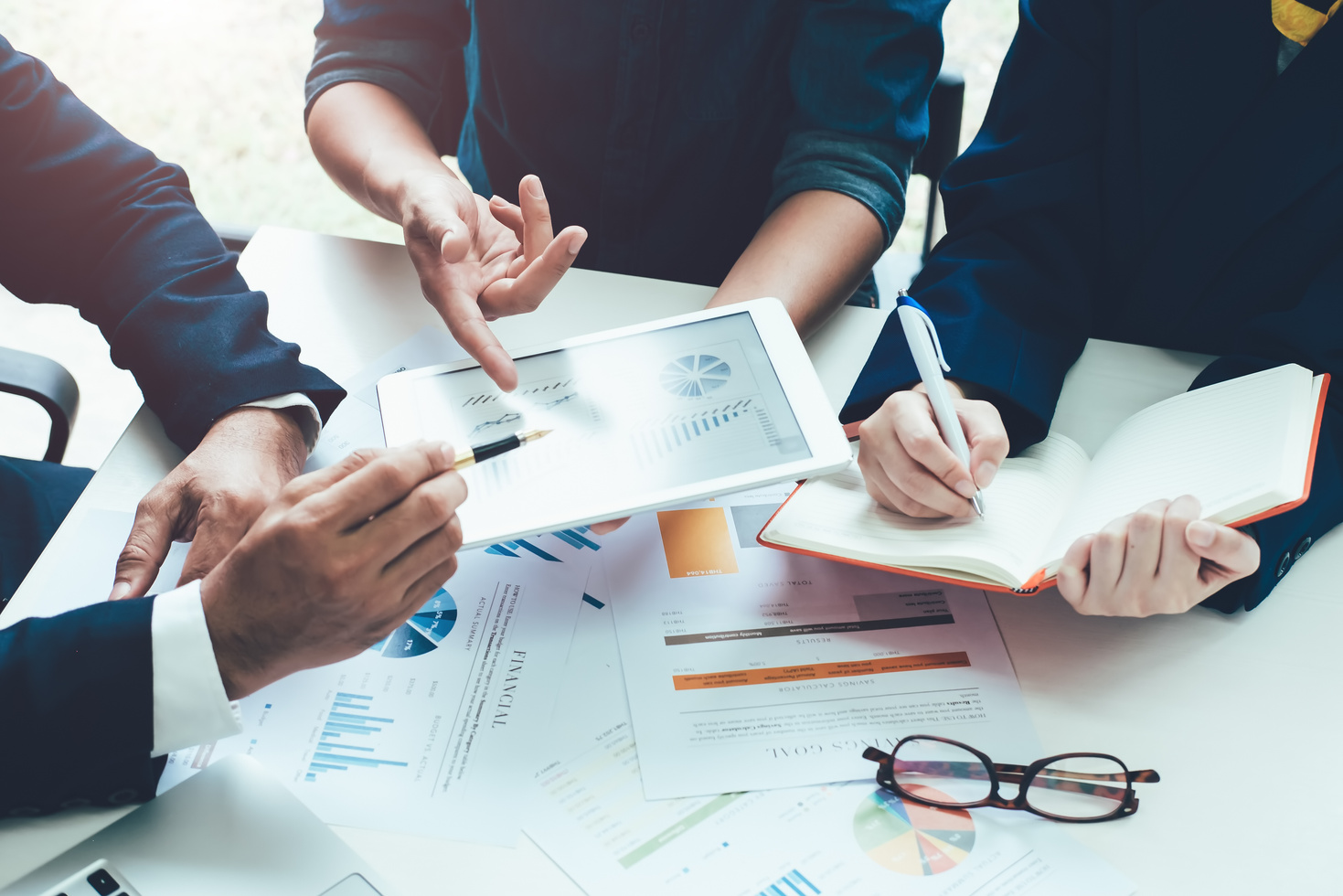 Liés à l’équipe de conception
Liés à la collecte massive de données
Liés à la personne qui l’utilise
L’intelligence artificielle et l’EDI
Conception des systèmes basés sur l’IA
Interprétation des données générées
Risque de discrimination
[Speaker Notes: L'IA, comme les humains, est biaisée, et ce, à différents niveaux (conception et interprétation). Des biais de confirmation, d'essentialisme, de l'usager universel ou de méthode du moi (les personnes ont tendance à croire que leur expérience sociale est caractéristique de celles des individus en général) viennent influencer la conception des algorithmes et le fonctionnement des IA.

Exemples de biais de représentation liés aux équipes de conception qui ont tendance à être plutôt homogènes : 

- Le personnel professionnel en IA se compose de  seulement 24 % de femmes au Canada et 22 % à l’échelle mondiale (Ravanera et Kaplan, 2021) ;

- Moins de 3 % des personnes qui travaillent à temps plein chez Google sont noires. Ce pourcentage grimpe à 4 % chez Microsoft (West et al., 2019, dans Ravanera et Kaplan, 2021).

Les biais cognitifs et les biais de représentativité risquent de compromettre l’accessibilité à l’enseignement supérieur pour certaines populations étudiantes ou de mener à des décisions discriminatoires influençant leur réussite (Gauvreau, 2021; Noiry, 2021; Ravanera et Kaplan, 2021).

Exemples de biais liés à la collecte des données : 
- Représentativité des jeux de données utilisés pour l'entraînement de l'IAg
- Opacité de la provenance et du traitement des données

Exemples de biais d'interprétation (chez les personnes qui utilisent l'IA) : 
- Anthropomorphisme (attribuer des caractéristiques humaines, comme trouver que le robot conversationnel est ''empathique'') 
- Biais d’automatisation (accorder davantage de crédit à la réponse donnée par l'IA, malgré des indices qui la décrédibilise donc si l'IA prédit un échec, je pourrais minimiser les progrès de la personne)
- Effet de halo (se fier à notre 1re impression, ''si le résultat est bon, c'est que l'IA fonctionne bien et a toujours raison'')

Les systèmes basés sur l'IA, étant conçus par des humains à partir de données produites par des humains, peuvent donc reproduire et amplifier des inégalités déjà présentes dans la société, ce qui peut mener à des décisions discriminatoires pour des groupes plus marginalisés.]
Pistes de réflexion et d’action
Quels constats faites-vous quant à l’EDI dans votre cégep ?
Choisissez un ou deux secteurs et discutez avec quelqu’un à côté de vous de l’état actuel des services au regard de l’EDI.


Parmi les pistes d’action présentées, lesquelles vous semblent les plus prometteuses pour votre établissement ?
Choisissez une seule des catégories et discutez-en avec quelqu’un à côté de vous.

Et vous, quelle responsabilité pouvez-vous prendre pour favoriser un climat inclusif au cégep ?
[Speaker Notes: Période de réflexion en sous-groupes (4 à 6 personnes) : 

Matériel : document Pistes de réflexion et d'action

Secteurs = 1re page du document

Catégories = pages 2 à 4 (blocs de couleurs/publics cibles)]
Quelles pistes retenez-vous pour l’inclusion ?
Pour votre établissement ?



Pour vous, personnellement ?
[Speaker Notes: Questions au groupe :Que retenez-vous des échanges avec vos collègues?

Quelle importance de mettre en place une culture d'inclusion au sein de l'établissement?

Posez les questions en plénière afin de faire une synthèse des idées phares retenues.]
Références
Bissonnette, S. (2020). Le modèle de réponse à l’intervention (RAI) [vidéo]. J’enseigne à distance. Université TÉLUQ. 

Bureau de l’équité, de la diversité et de l’inclusion. (2024). Ensemble pour une communauté inclusive. Semaine de l’inclusion. Université Laval.

Chaire de leadership en enseignement en équité, diversité et inclusion en éducation (CLEEDIE) - Banque Nationale. (s. d.). Brigade « pédagogie inclusive ». Université Laval.

Doutreloux, E. (2023, 26 septembre). Pratiquer l'équité en enseignement sans se fatiguer. [présentation]. Service de soutien à 
l'enseignement. Université Laval.

Doutreloux, E. et Auclair, A. (2021). Rapport d’enquête sur l’expérience étudiante en lien avec l’équité, la diversité et l‘inclusion. Service de recherche et de développement pédagogique du Cégep de l’Outaouais.

Dufour, E. et Gauthier, J. (2022, 9 juin). Le Portail (auto)éducatif du Collège Ahuntsic [communication orale]. Colloque de l’Association québécoise de pédagogie collégiale, Laval, QC.
Magnan, M.-O., Gosselin-Gagné, J., Audet, G. et Conus, X. (2021). Édito – L’éducation inclusive en contexte de diversité ethnoculturelle : comprendre les processus d’exclusion pour agir sur le terrain de l’école. Recherches en éducation, 44.

Observatoire sur la réussite en enseignement supérieur (2023). Équité, diversité et inclusion (EDI) : au cœur de la réussite étudiante. En ligne : https://oresquebec.ca/dossiers/equite-diversite-et-inclusion-edi-au-coeur-de-la-reussite-etudiante/

Roper, L. D. (2019). The Power of Dialogue and Conversation in Higher Education. New Directions for Student Leadership, 2019(163), 15‑28.

Université du Québec en Abitibi-Témiscamingue (2020). L’intersectionnalité [vidéo].
oresquebec.ca
S’inscrire à notre infolettre
Nous suivre
[Speaker Notes: N'hésitez pas à faire appel à l'ORES pour animer cette activité dans votre milieu!]